Have we hit peak retail?
Marketing Society

Cormac Long
Head of Insights & Information
Tesco Ireland
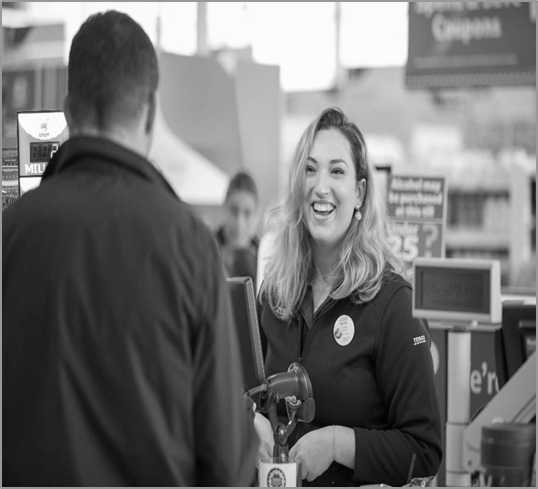 Content
WHERE WE ARE TODAY
WHAT THE FUTURE LOOKS LIKE
HOW WILL WE GET THERE
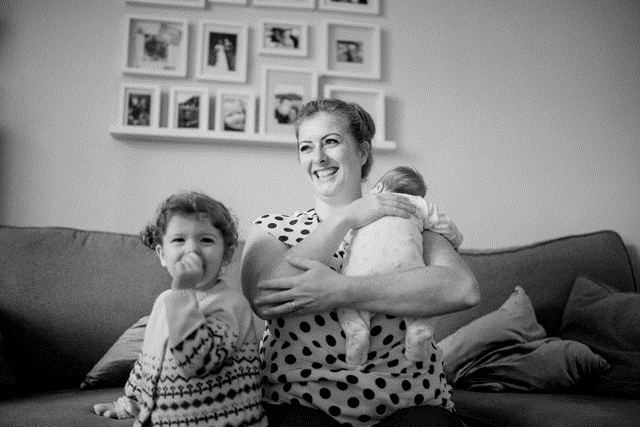 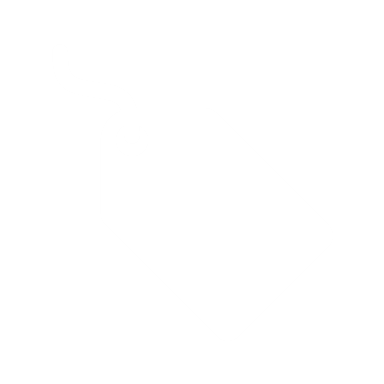 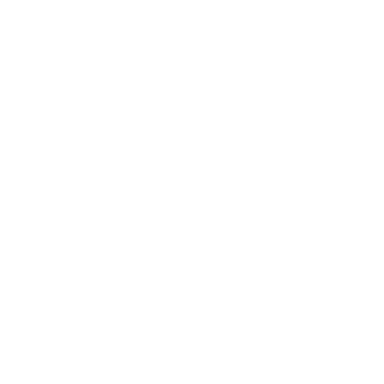 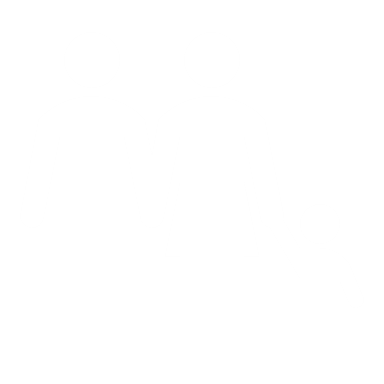 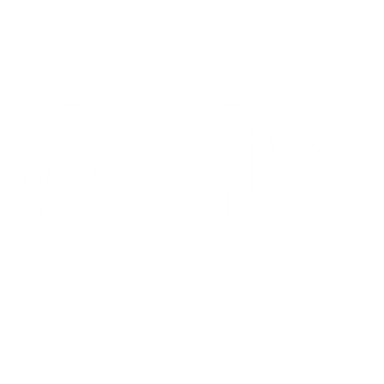 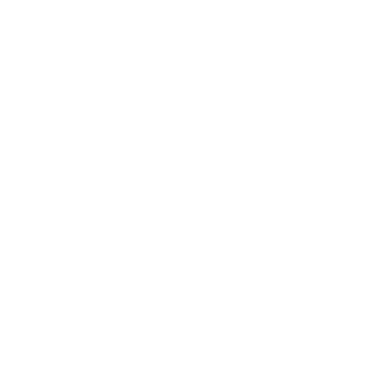 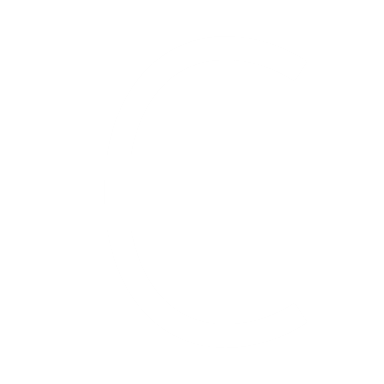 5.4%
Monthly 
Unemployment 
rate
March 2019
1.1%
Consumer price 
index
March 2019
4.86m
Population
April 2018
4.3%
Residential 
Property Index
February 2019
2.1%
Retail 
Sales index
February 2019
6.7%
Real GDP
2018 (prelim)
The current environment provides a strong growth platform
Source: CSO
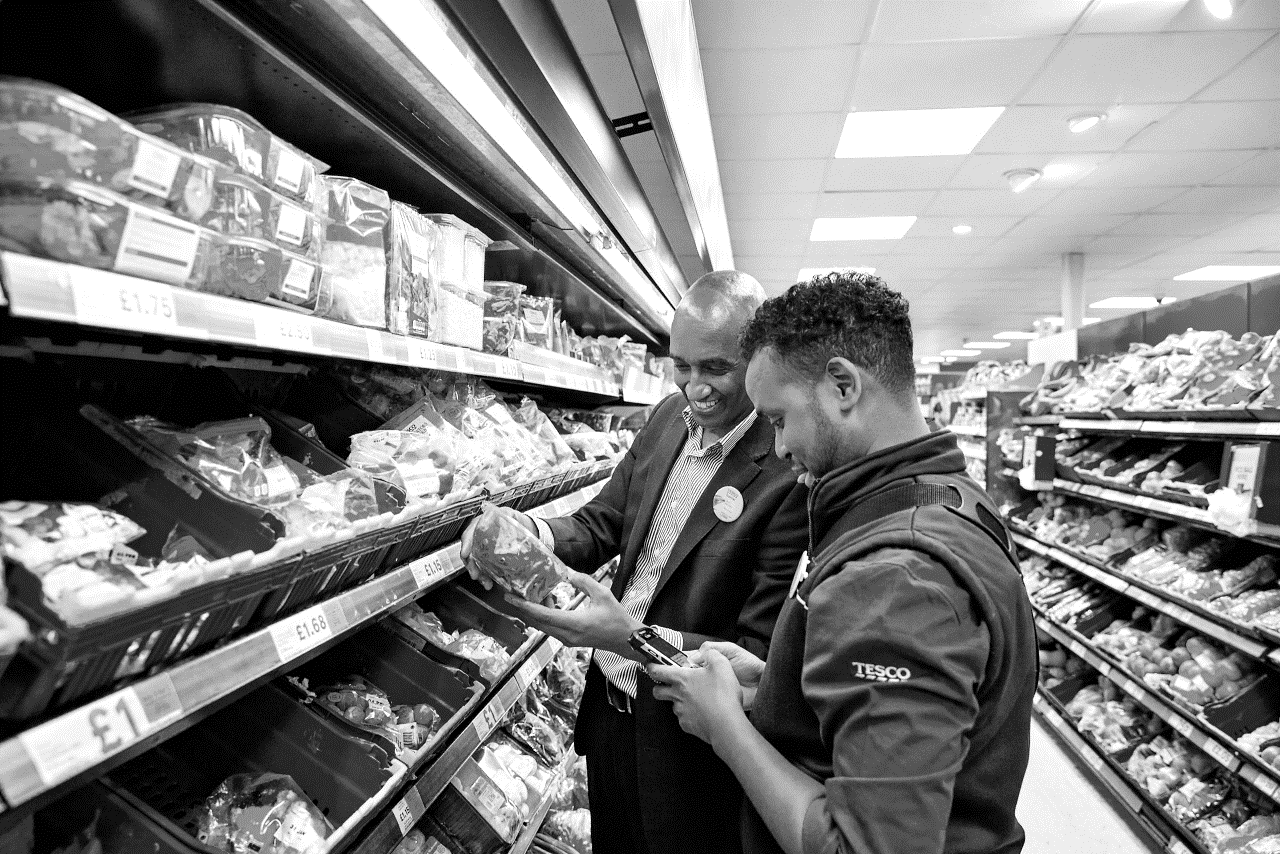 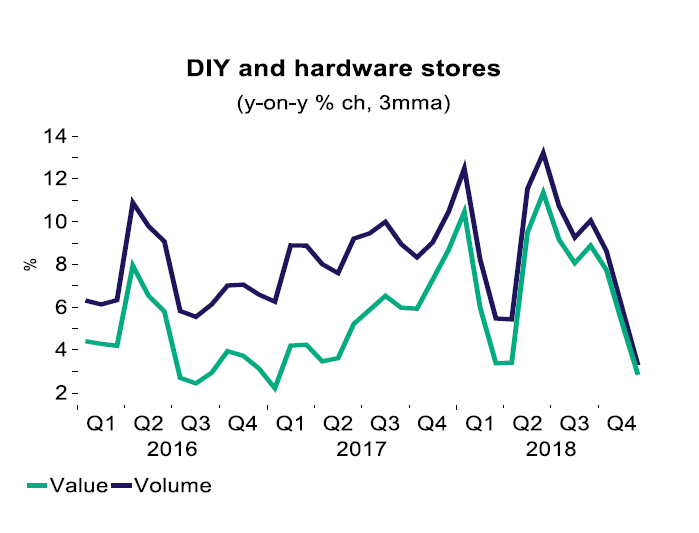 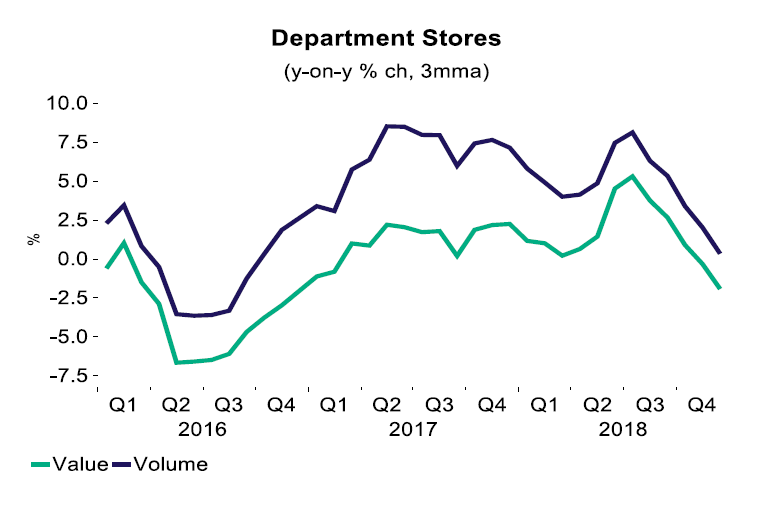 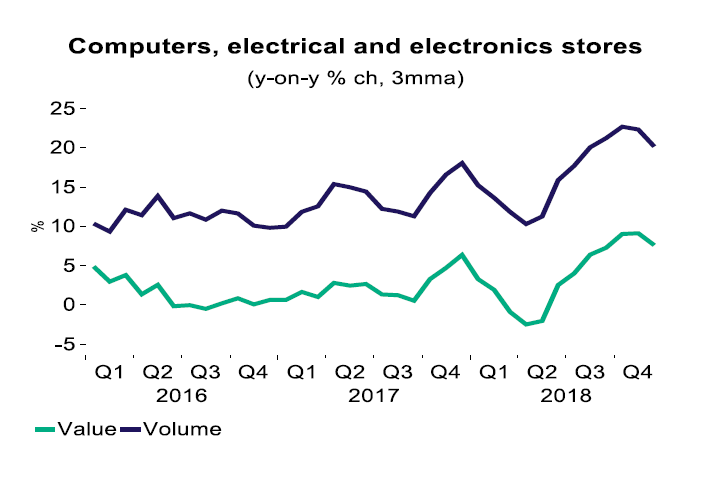 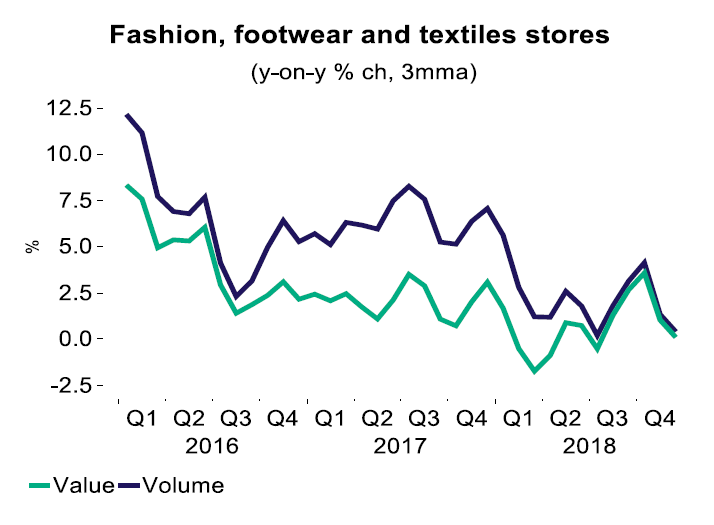 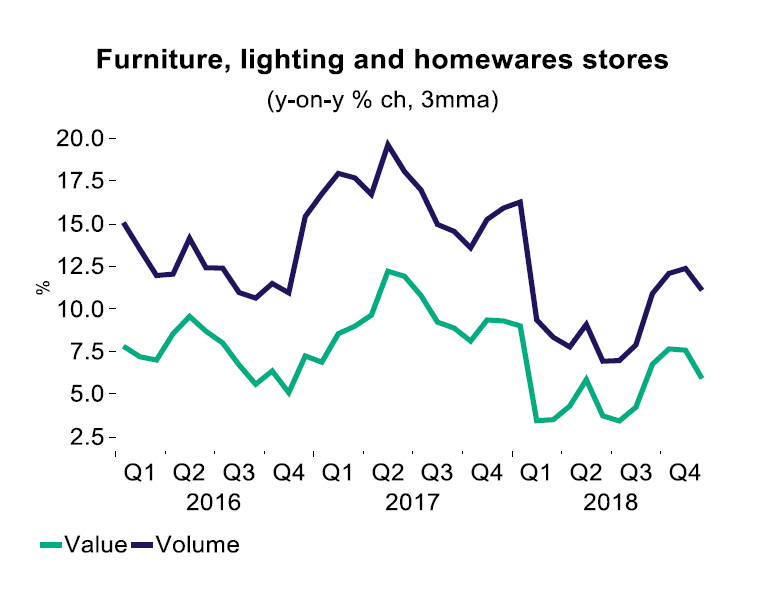 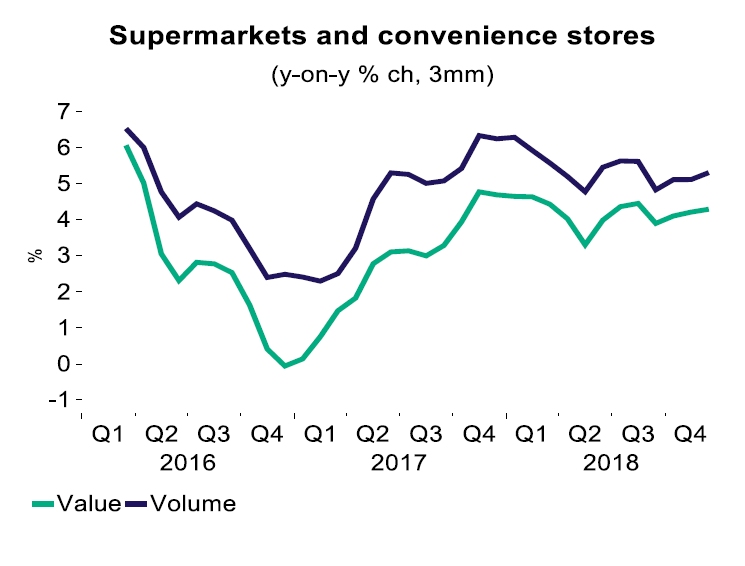 The current environment provides a platform for growth
However each part of retail has its own challenges
Source: Retail Ireland Q4 Monitor
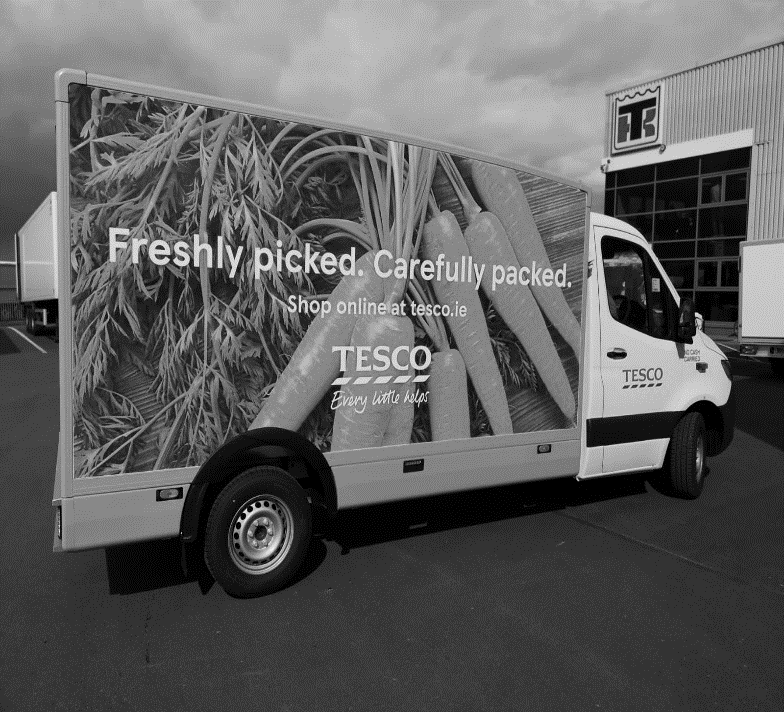 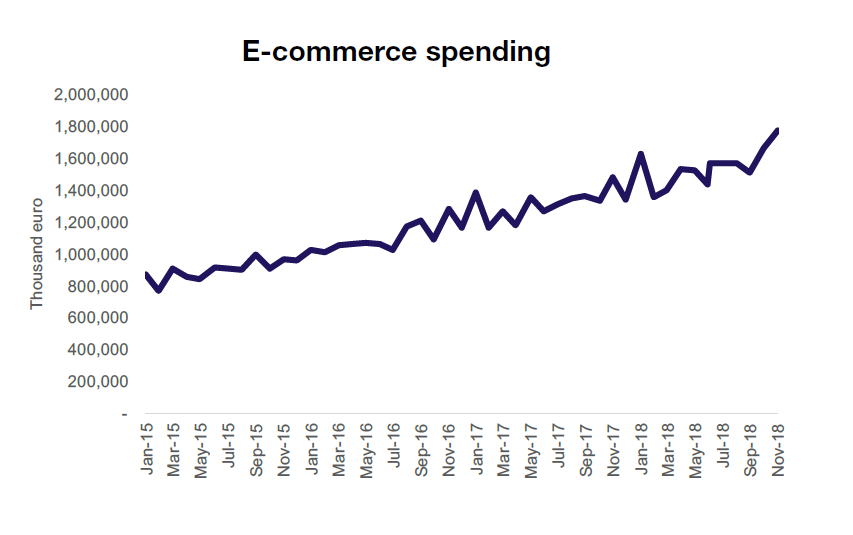 eCommerce is affecting each retail sector
Source: Retail Ireland Q4 Monitor
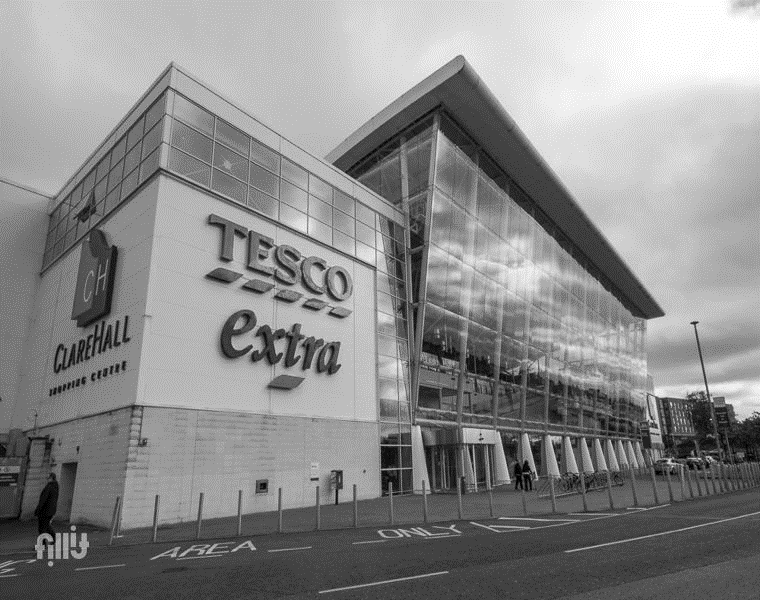 4.8m live in Ireland
37% live in GDA

By 2031
5.8m will live in Ireland        
43% will live in GDA

By 2050
6.3m will live in Ireland
Source: CSO
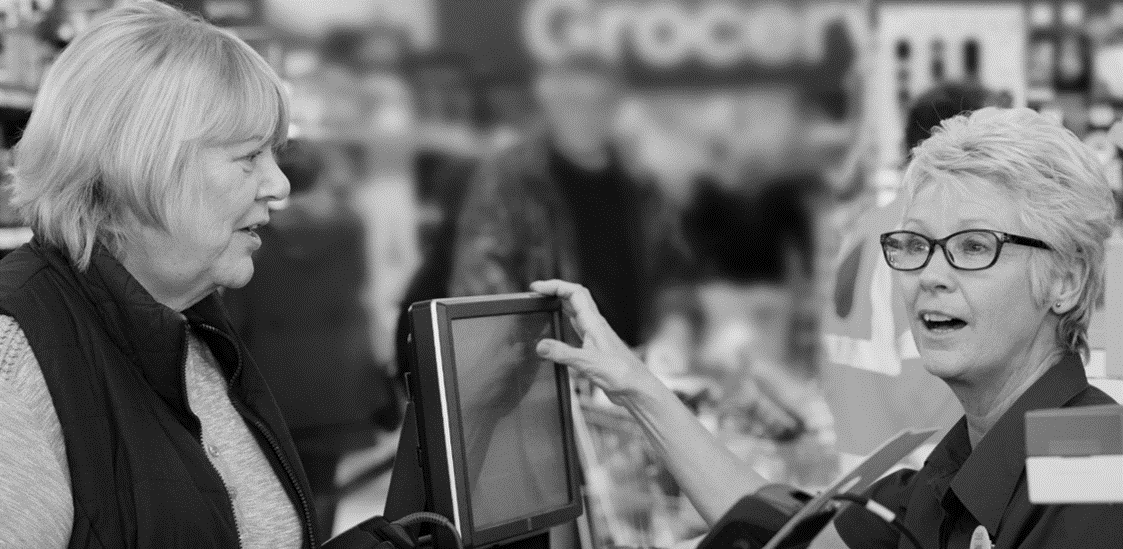 Not only will more people live in the GDA they will be younger
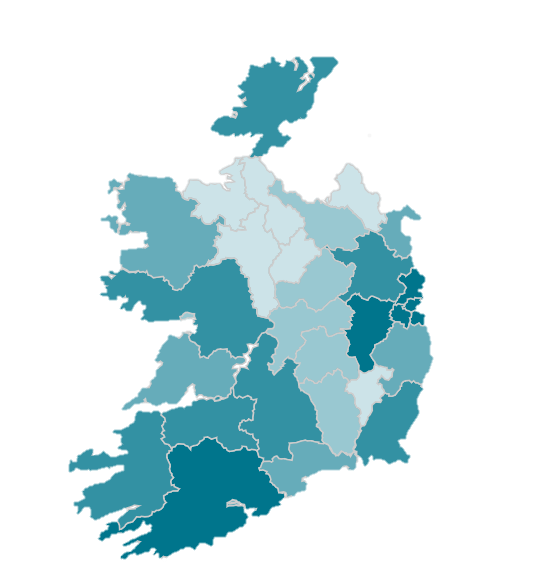 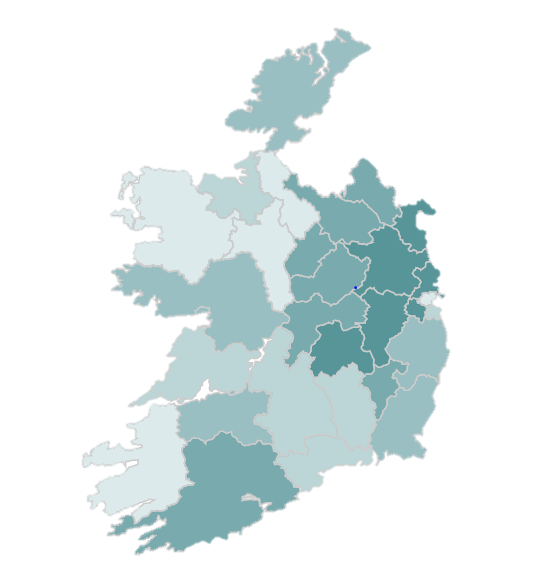 Source: CSO
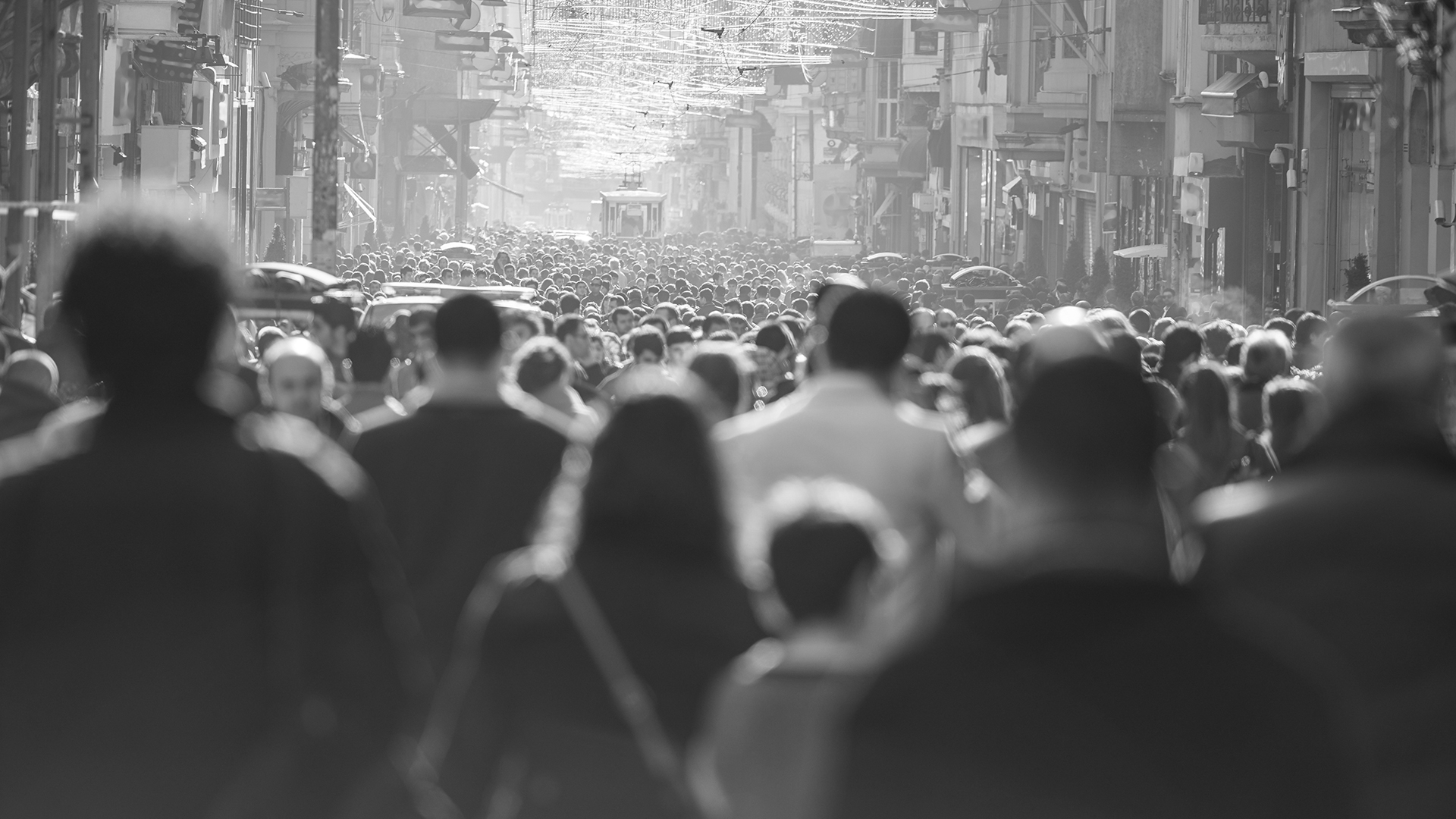 50% OF GLOBAL POPULATION LIVES IN CITIES TODAY
80% OF GLOBAL GDP COMES FROM CITIES TODAY
60% OF GLOBAL POPULATION WILL LIVE IN CITIES BY 2030
HOW DO WE GET THERE
A CORE PURPOSE
A CLEAR AmbitionA RELENTLESS focus on your customers
PASSIONATE PEOPLEALIGNED MEASUREMENT
9
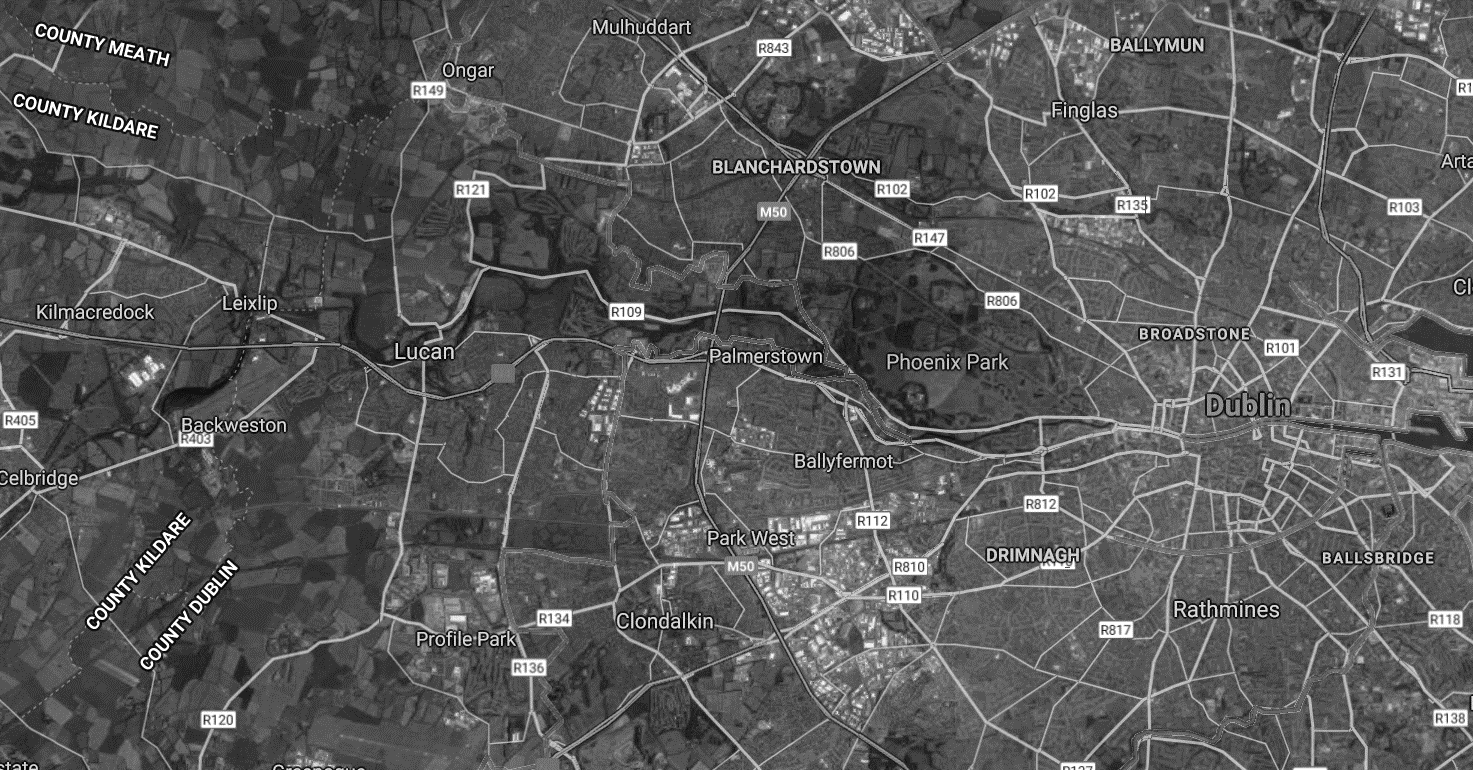 HOME SHOPPING
SOCIAL/ MEDIA
PREMIUM PRODUCT EXPERIENCES
CONVENIENCE
COLLEAGUES
SUBURBAN STORES
CLICK & COLLECT
OUT OF TOWN LARGE STORES
10
Thank you.